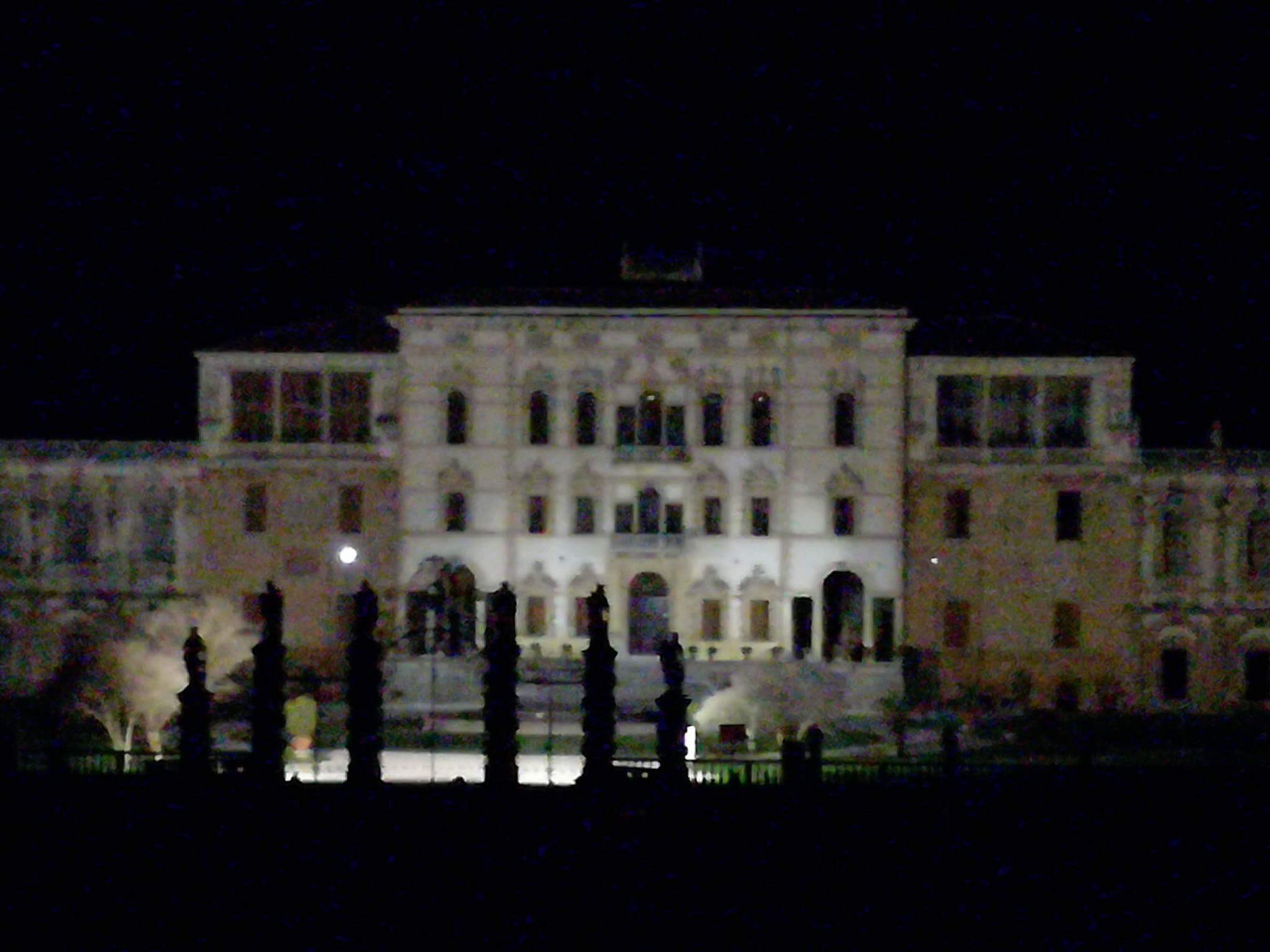 Viaggio in Italia
Grantorto
Dal 27 marzo al 31 marzo 2017
Giorno 1
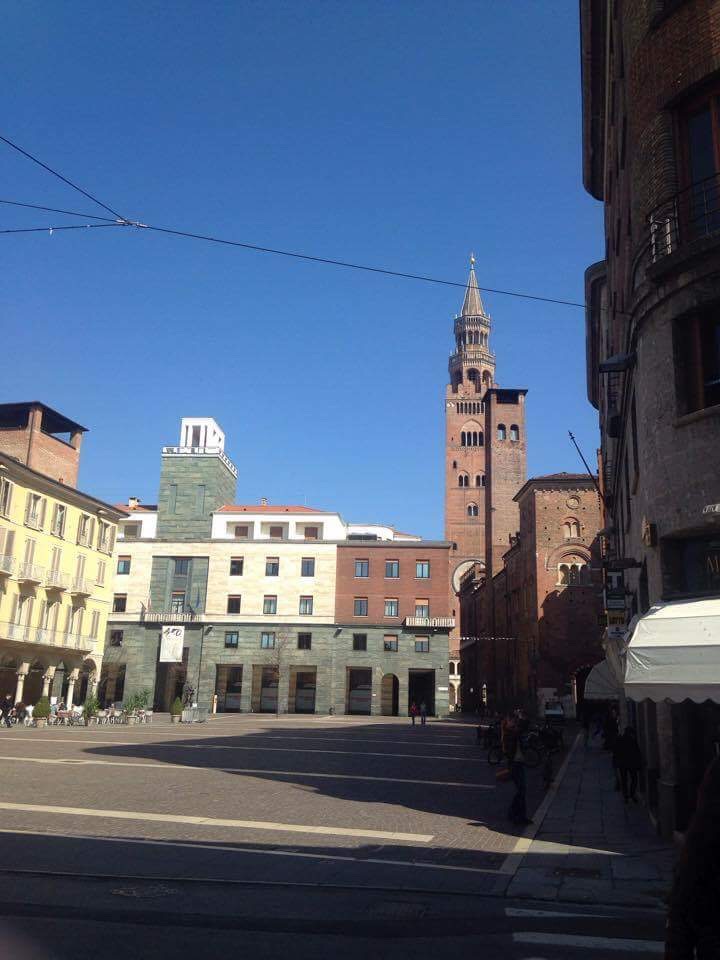 La città di Cremona
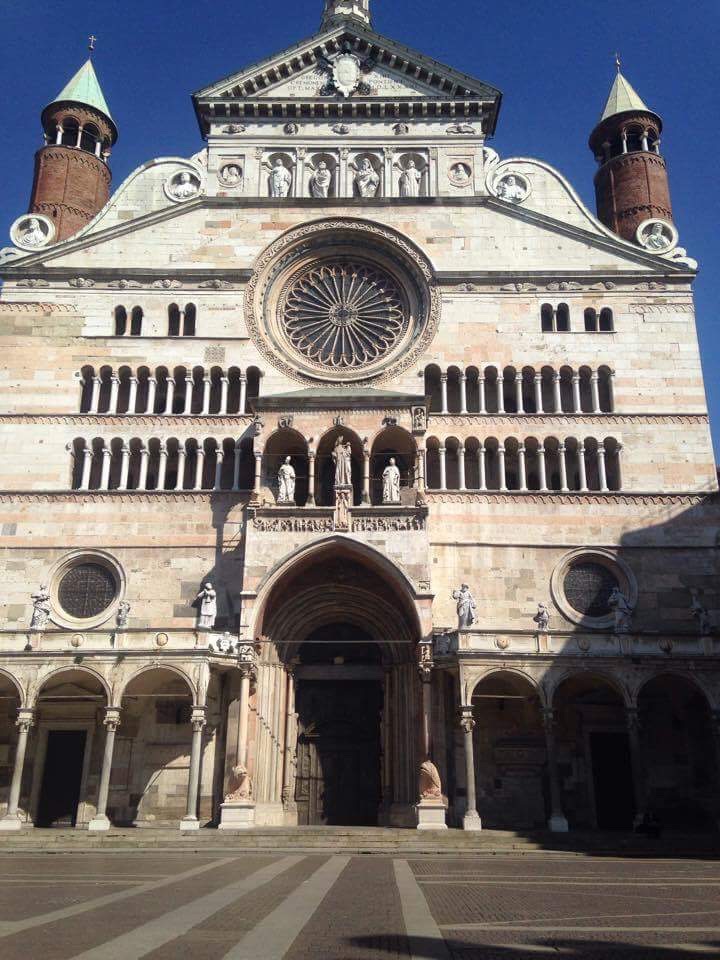 Il museo del violino
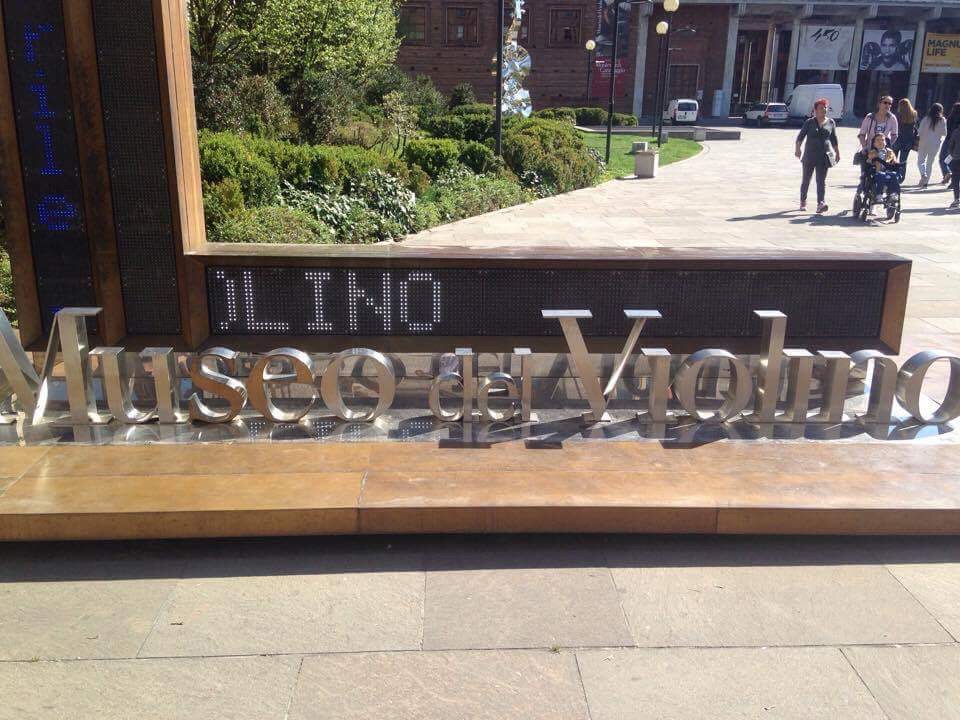 Giorno 2
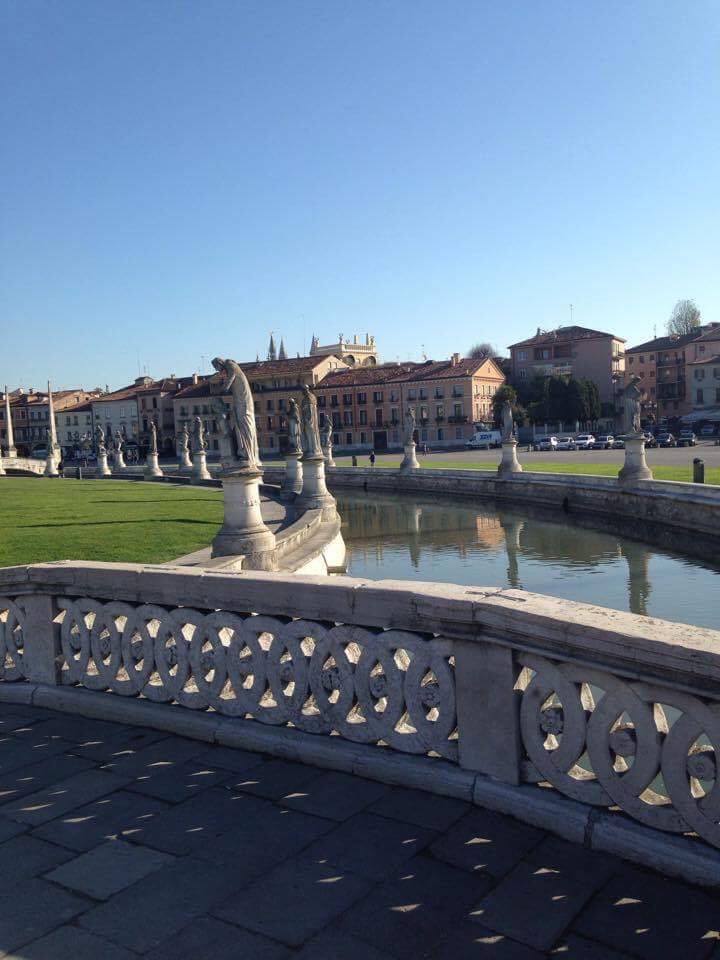 Padova
Mio amico, Lucas un fenomeno
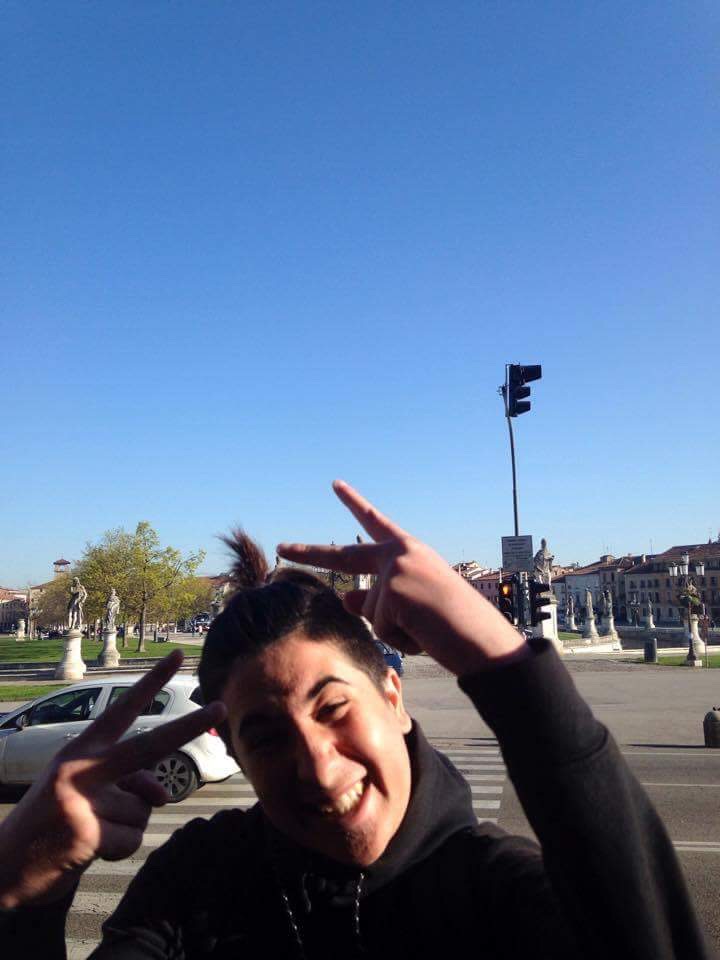 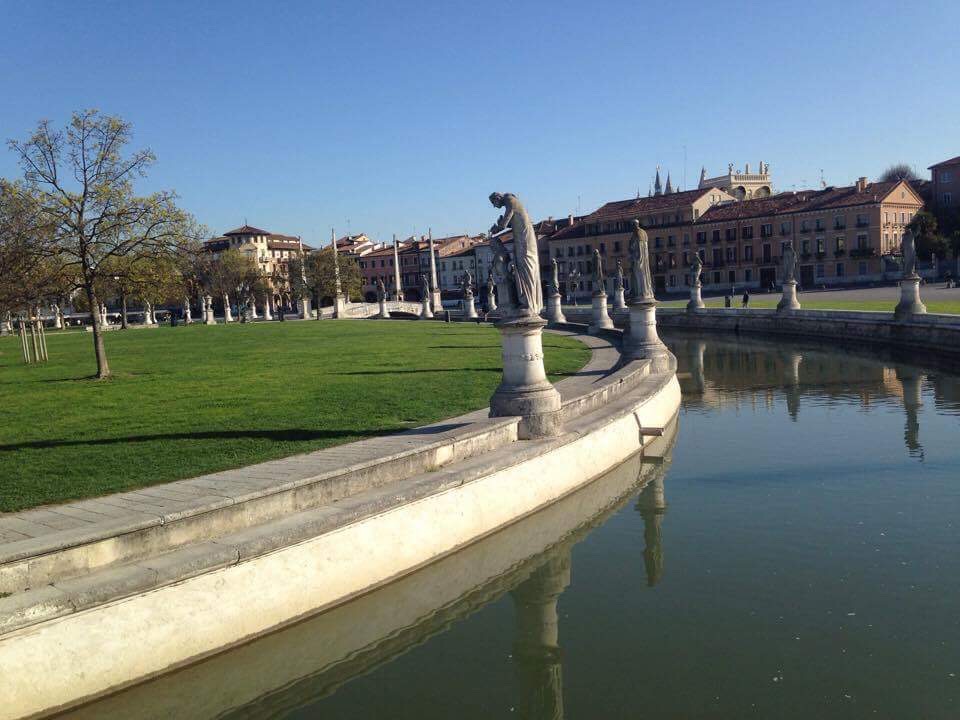 La piazza delle statue
Il Palazzo del Bo
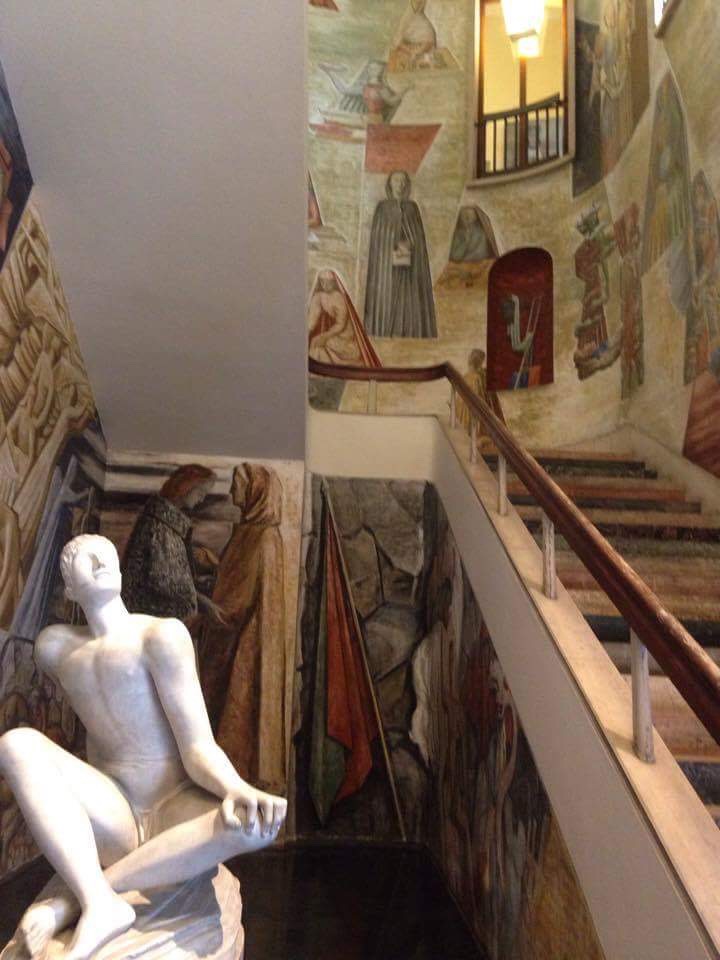 Ma non manca un segno zodiacale ?
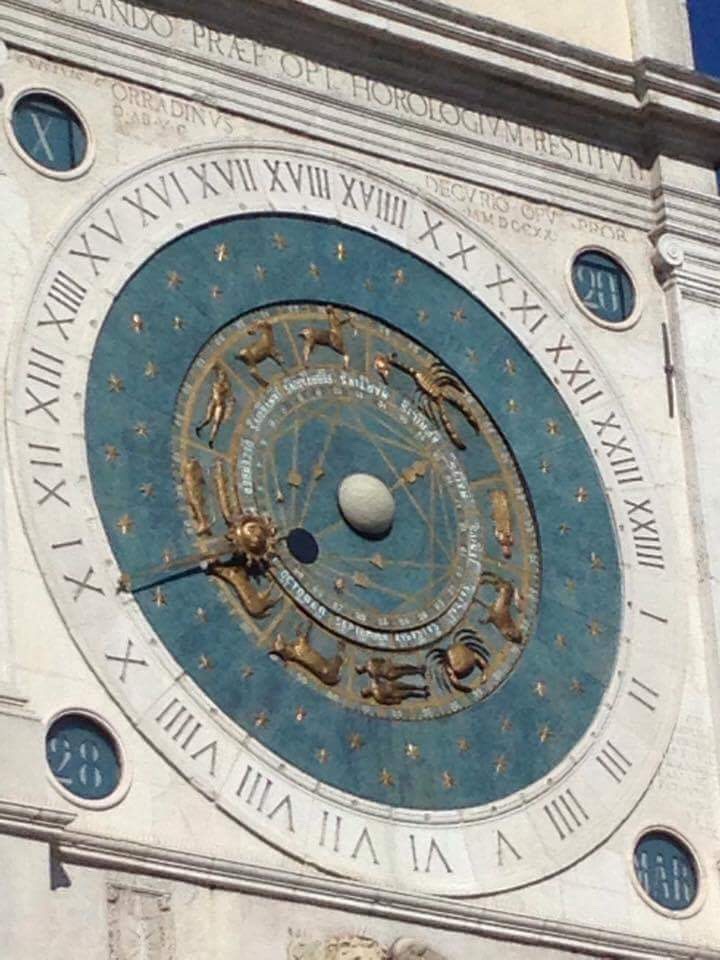 Giorno 3
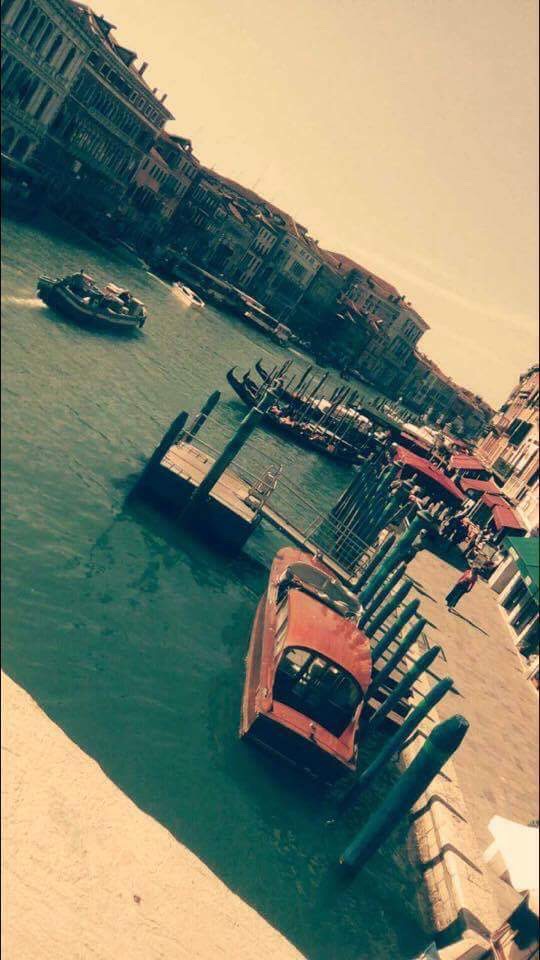 Venezia
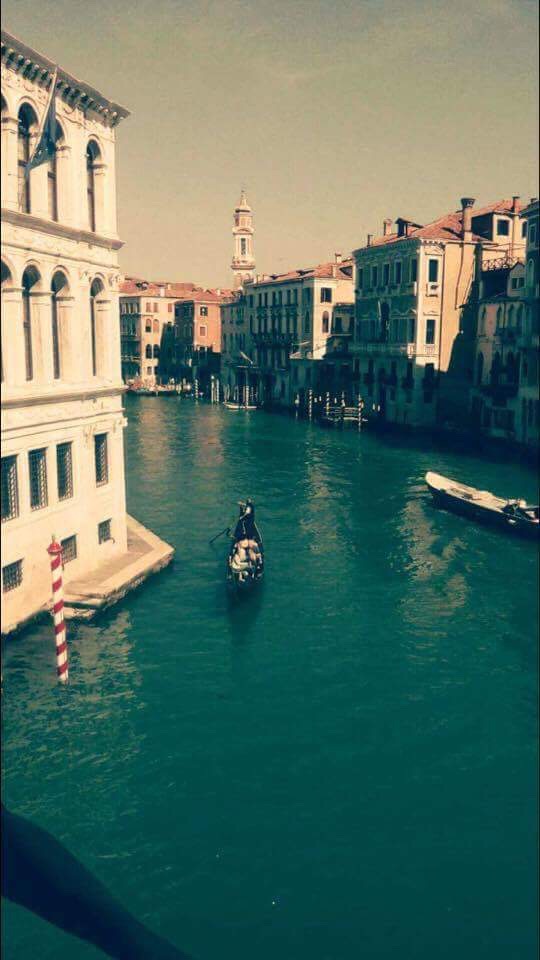 Il gran canale
Il piu grande opera del mondo : La Fenice
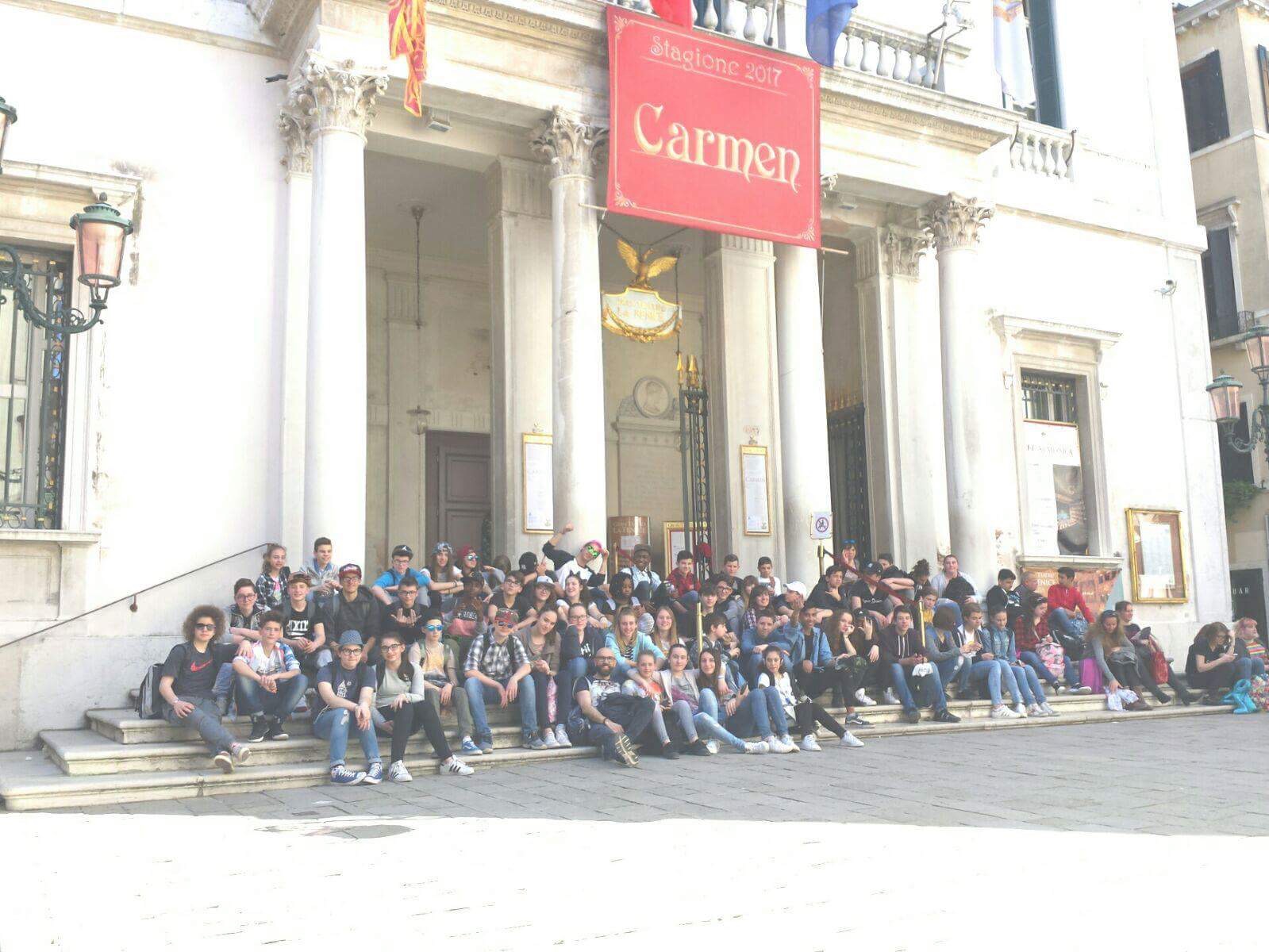 Giorno 4
Per finire una piccola passeggiata in bicicletta
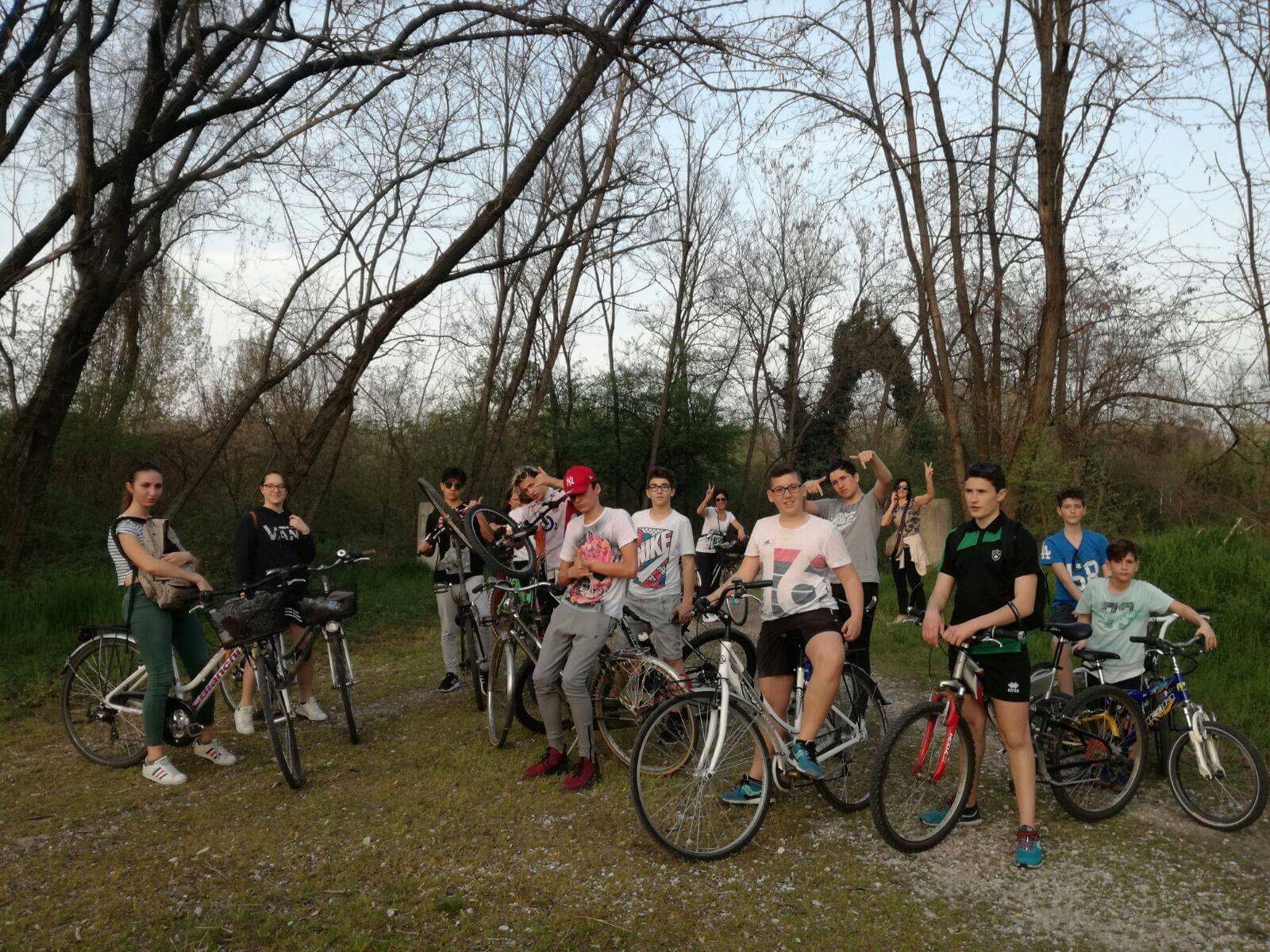 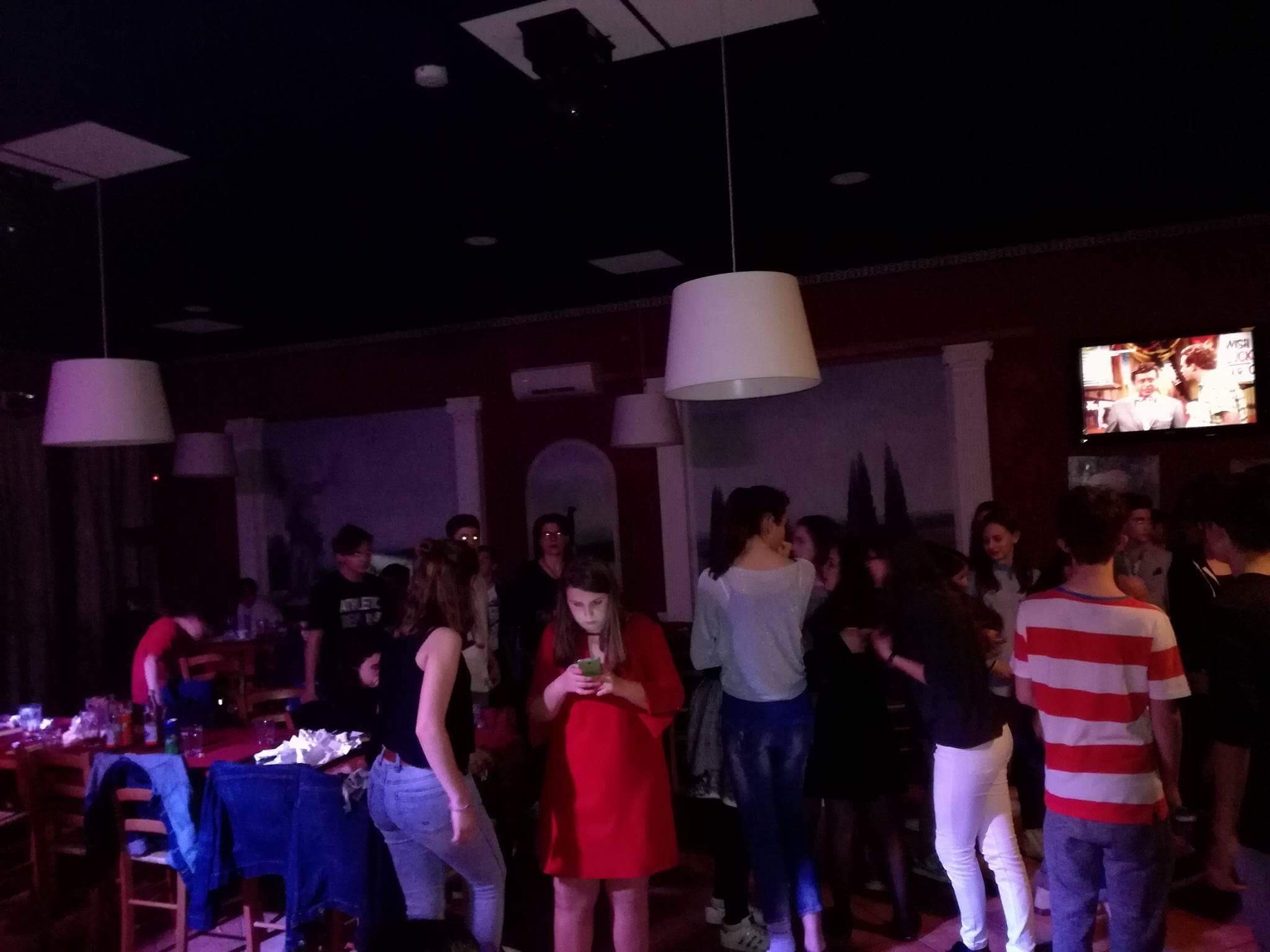 L’ ultima sera tutti insieme
Giorno 5
La partenza
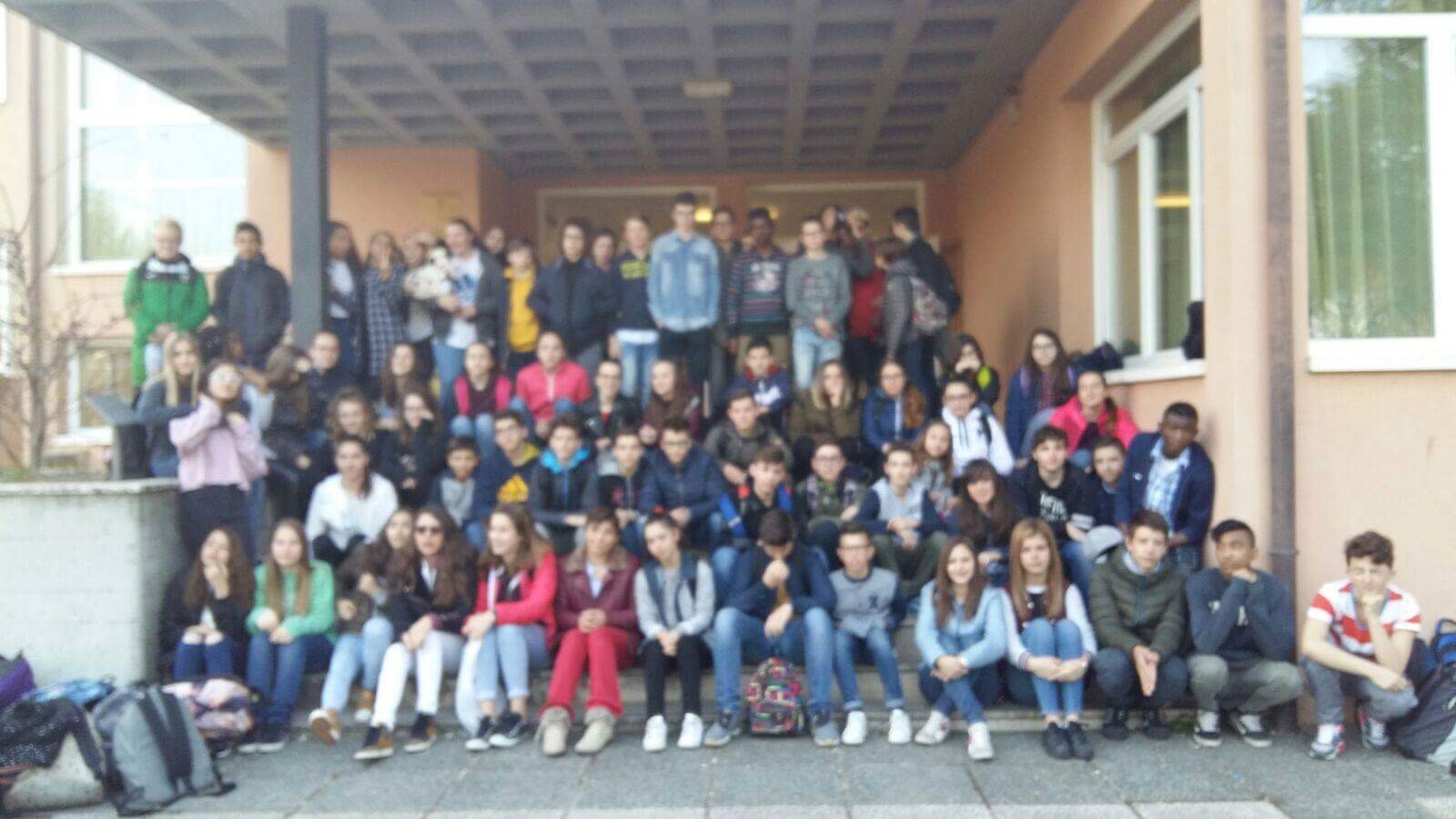 Fantastica settimana con voi tutti
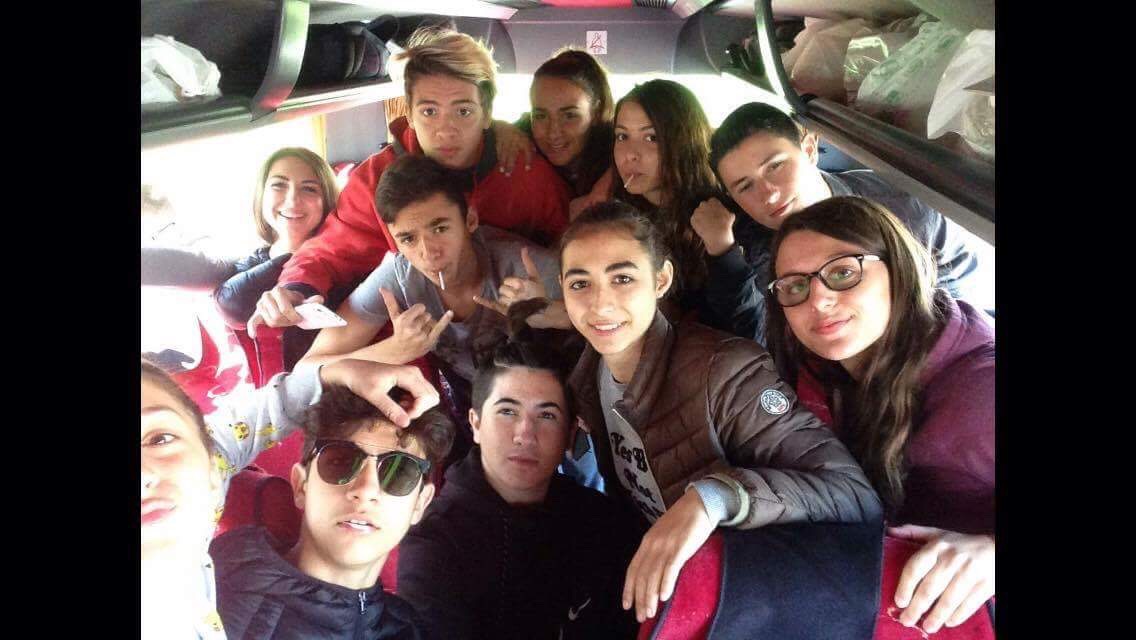 Grazie professori